Basic Citizenship Interview
Q & A
How are you eligible to become a US citizen?
I am over 18 years old and have been a:
Permanent resident for 5 years OR
Permanent resident for 3 years and married to a US citizen for 3 years
What is your current legal name?
My current legal name is ……
What is your date of birth?
My date of birth is (month, day, year)
What is your date of permanent residence?
My date of permanent residence is (month, day, year)
What is your country of birth?
My country of birth is (country)
Are you requesting an accommodation because of a disability?
No.
Yes, my disability is …
What is your phone number?
My phone number is (XXX) XXX-XXXX
What is your current home address?
My current home address is …..
Was your mother or father a US citizen before you were 18 years old?
No, they were not
Do  you work or go to school?
Yes, I work at …
Yes, I go to school at …
I am retired
I stay home and take care of the family.
Have you taken any trips outside the US?
No, I have not left the US.
Yes, I left on (date) and returned on (date)
What is your marital status?
I’m single
I’m married
I’m divorced
I’m widowed
What is the name of your spouse? Is s/he a US citizen?
He is called … .
She is called … .
Yes, a US citizen.
No, not a US citizen?
What is the date of your marriage?
The date of my marriage is (month, day, year)
Do you have any children?What are their names?
No, I have no children.
Yes, I have one child. S/he is called … .
Yes, I have 2 children. They are called …..
Have you ever claimed to be a US citizen?
No
Have you ever voted in any US elections?
No
Do you have any title of nobility in a foreign country?
No.
Have you ever been declared legally incompetent?What is legally incompetent?
No.
You’re crazy and can’t make your own decisions.
Do you pay your taxes every year?
Yes, I do
Do you owe any overdue taxes?
No
Do you belong to any groups or organizations?
No.
Yes, I belong to a church
Have you ever been a member of the Communist party?What is communism?
No.
No freedom – like North Korea.
Have you ever been a terrorist?What is terrorism?
No, never
Like 9/11
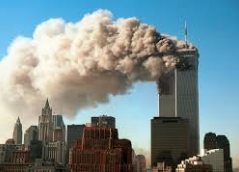 Have you ever badly hurt or killed a person on purpose?
No.
Have you ever been a member of a military unit or rebel group?
No.
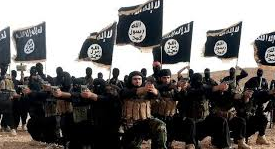 Have you ever been arrested or committed a crime?
No, never
Have you ever been a habitual drunkard?What is a drunkard?
No, never
Drinks too much alcohol every day.
Have you ever sold or smuggled illegal drugs?
No, never
Have you ever gambled illegally?
No, never
Have you ever lied to the US Government to get public benefits (e.g. welfare)?
No, never
Have you ever been deported?What is deported?
No, never
The government sends me back to my old country
Do you support the Constitution and the form of government of the US?
Yes, I do
Are you willing to take the full Oath of Allegiance to the US Government?
Yes, I am
Do you understand the full Oath of Allegiance to the United States?
Yes – a promise to be loyal to the United States
If the law requires it, are you willing to bear arms in the US Army?What is to bear arms?
Yes, I am.
I will use a weapon to protect the US.
Are you willing to perform non-combatant services for the US Army?What is non-combatant?
Yes, I am.
I will help the US armed forces without using a weapon.
Are you willing to help the government during a national emergency?
Yes, I am.
Congratulations! You’ll be a great US citizen!!
Thank you!!!!